Тема 2. Інвестиційне середовище: інструменти інвестування  як перша складова інвестиційного середовища
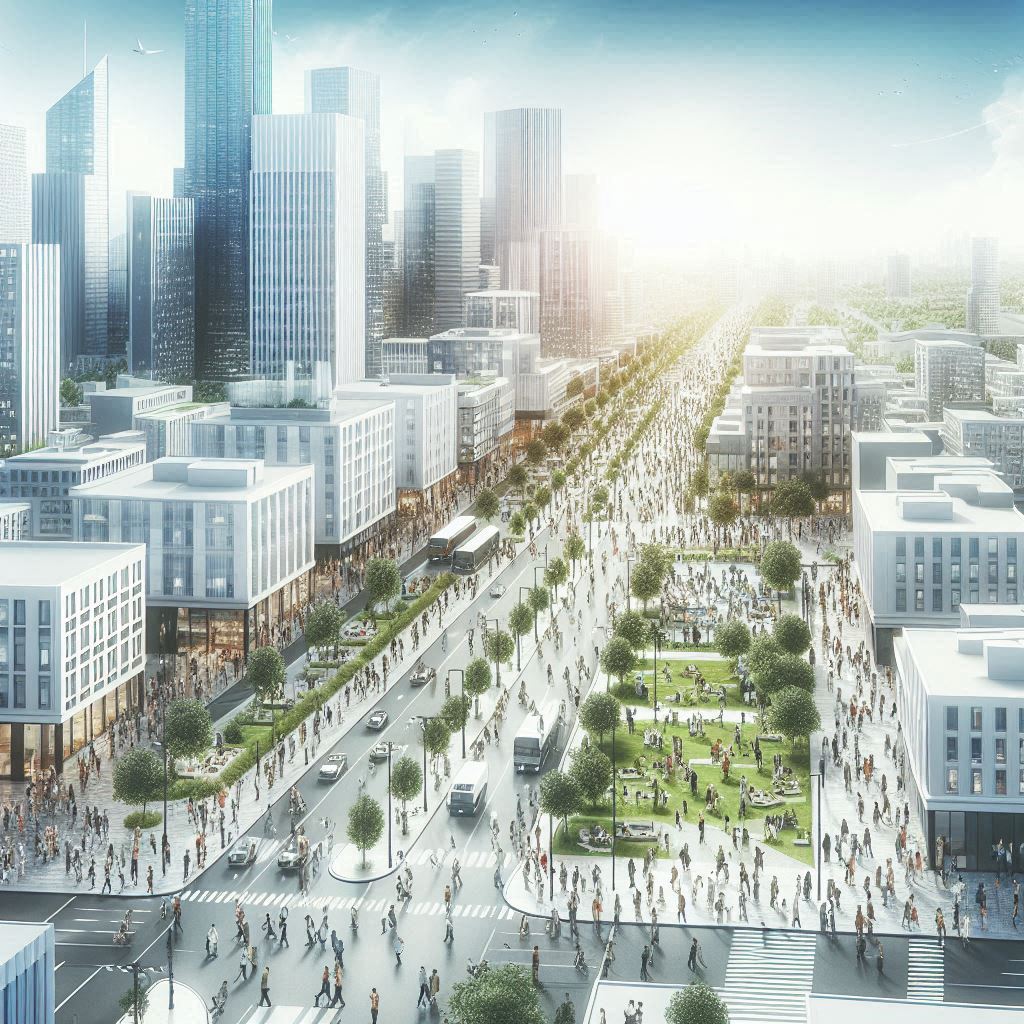 Інвестиційне середовище – це сукупність політичних, правових, економічних і соціальних умов, які забезпечують і сприяють інвестиційній діяльності вітчизняних та іноземних інвесторів.
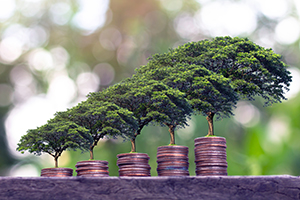 Інвестиційне середовище країни формується під впливом цілої низки чинників стимулятивного та дестимулятивного характеру. 
До стимуляторів належить уся система потенціалів, а до дестимуляторів – наявні та потенційні ризики.
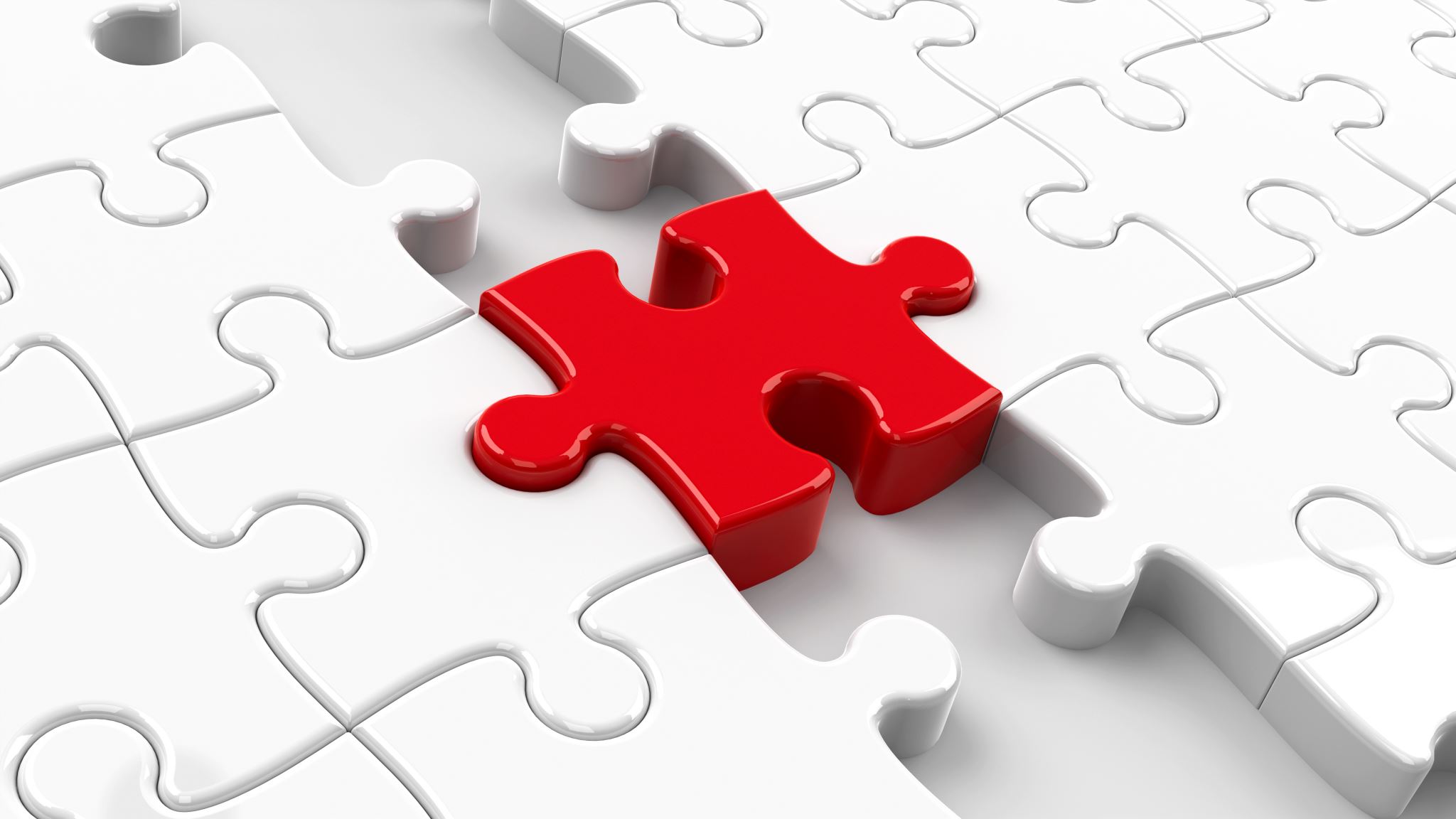 Інвестиційна привабливість — це справедлива кількісна і якісна характеристика зовнішнього і внутрішнього середовища об'єкта потенційно можливого інвестування.
Інвестиційний клімат — це узагальнена характеристика сукупності соціальних, економічних, організаційних, правових, політичних та соціокультурних передумов, що визначають привабливість і доцільність інвестування в ту чи іншу господарську систему (економіку країни, регіону, галузі).
Економічні: 
загальні умови розвитку економіки (піднесення, спад, стагнація); 
місткість внутрішнього ринку; 
податки і тарифи (їх стабільність); 
контрактне право; характеристика банківської системи та її послуг; 
регулювання експорту-імпорту; 
стабільність національної валюти або стійкість валютного курсу; 
динаміка інфляційних процесів; 
вартість та якість робочої сили; 
якість ринкової та інвестиційної інфраструктури; 
інформаційне забезпечення; 
доступ до ринків факторів виробництва тощо.
Найчастіше комплекс чинників, що визначають інвестиційне середовище у країні, що приймає, поділяють на такі групи:
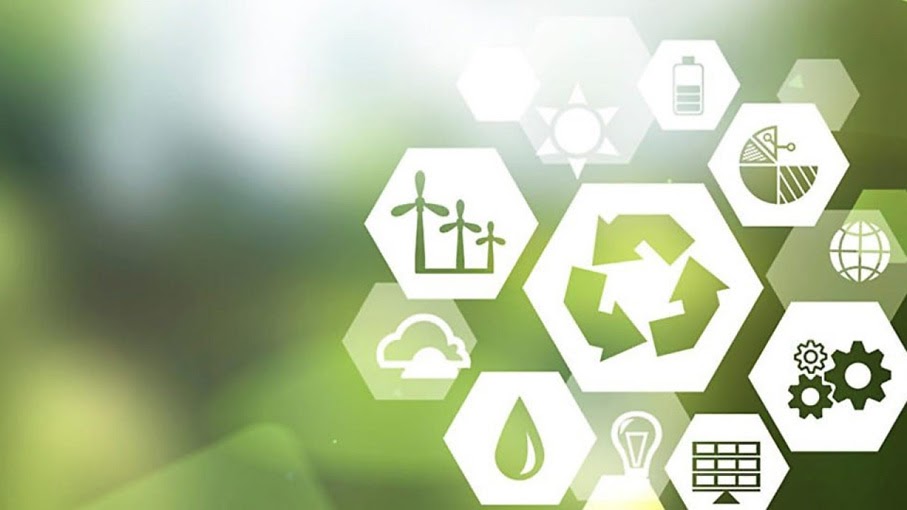 Найчастіше комплекс чинників, що визначають інвестиційне середовище у країні, що приймає, поділяють на такі групи:
Соціально-психологічні: 
зрілість суспільства — ступінь його національної згуртованості та наявність консенсусу з основних питань економічного та соціального розвитку країни;
 національний менталітет; 
культура тощо .
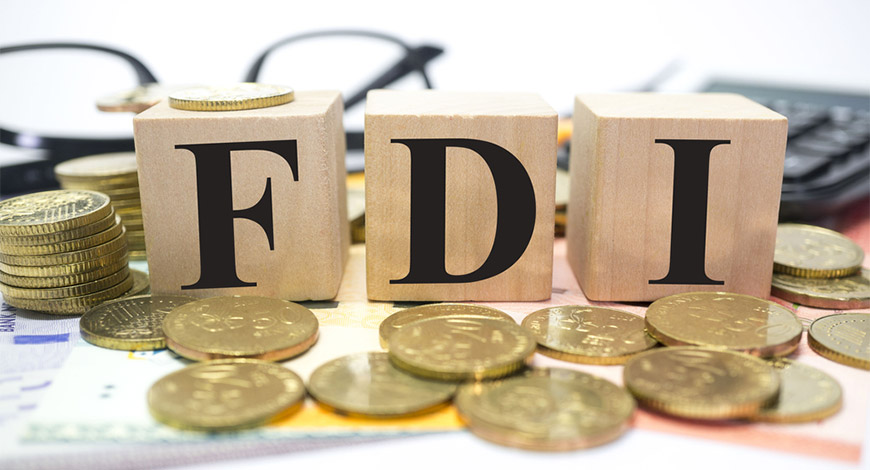 Приплив прямих іноземних інвестицій (ПІІ) в Україну становив $3,98 млрд за 11 місяців 2024 року, що на 14% менше від показника аналогічного періоду 2023 року.
Чистий приплив прямих іноземних інвестицій – $3,64 млрд за цей період (-19%).
Основна частка ПІІ – 64% – реінвестований у прибуток іноземних компаній, які працюють в Україні. За весь 2023 рік реінвестований прибуток становив 75% ПІІ.

Голова парламентського комітету з податків і фінансів Данило Гетманцев.
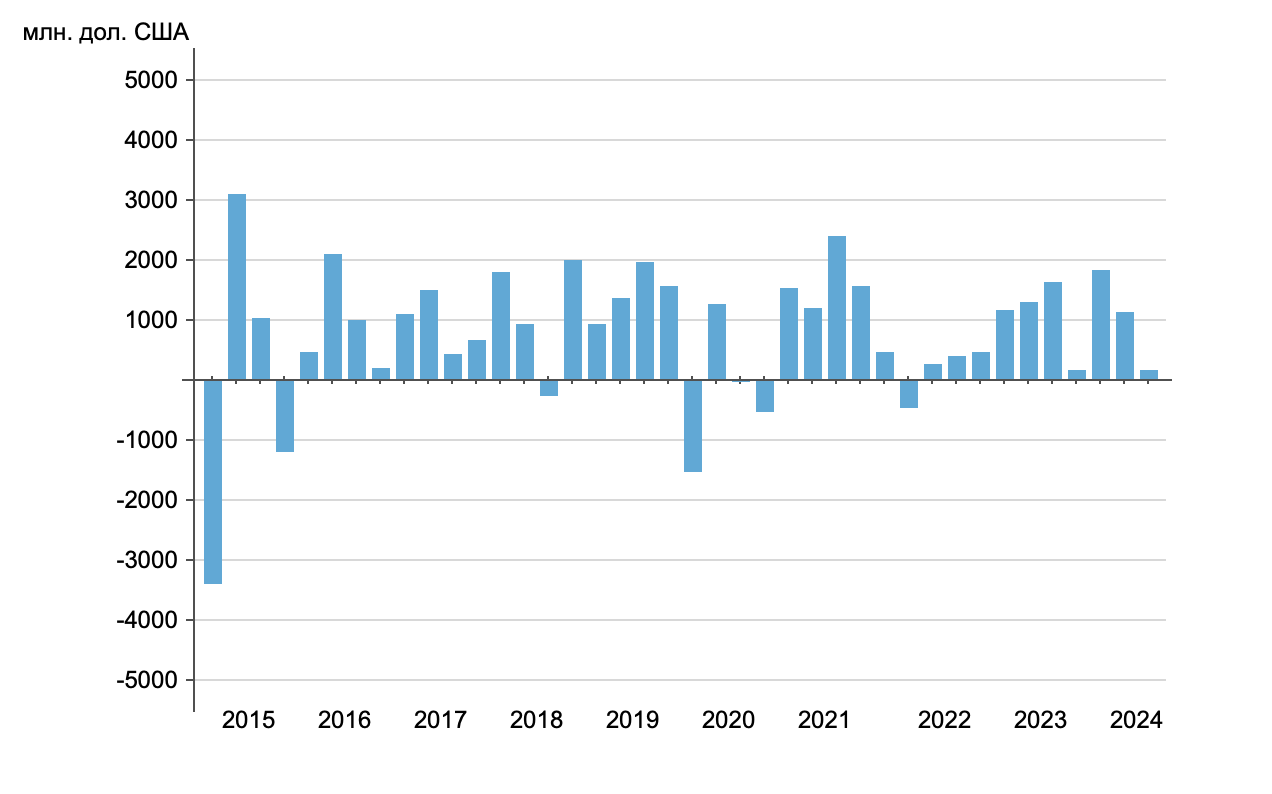 Щоквартальний графік надходження прямих іноземних інвестицій в економіку України за останні 10 років:
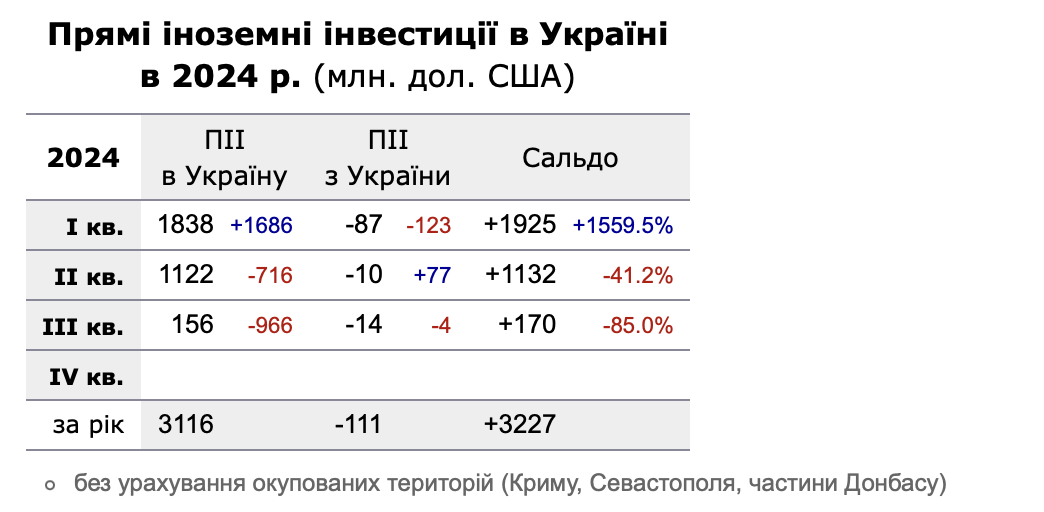 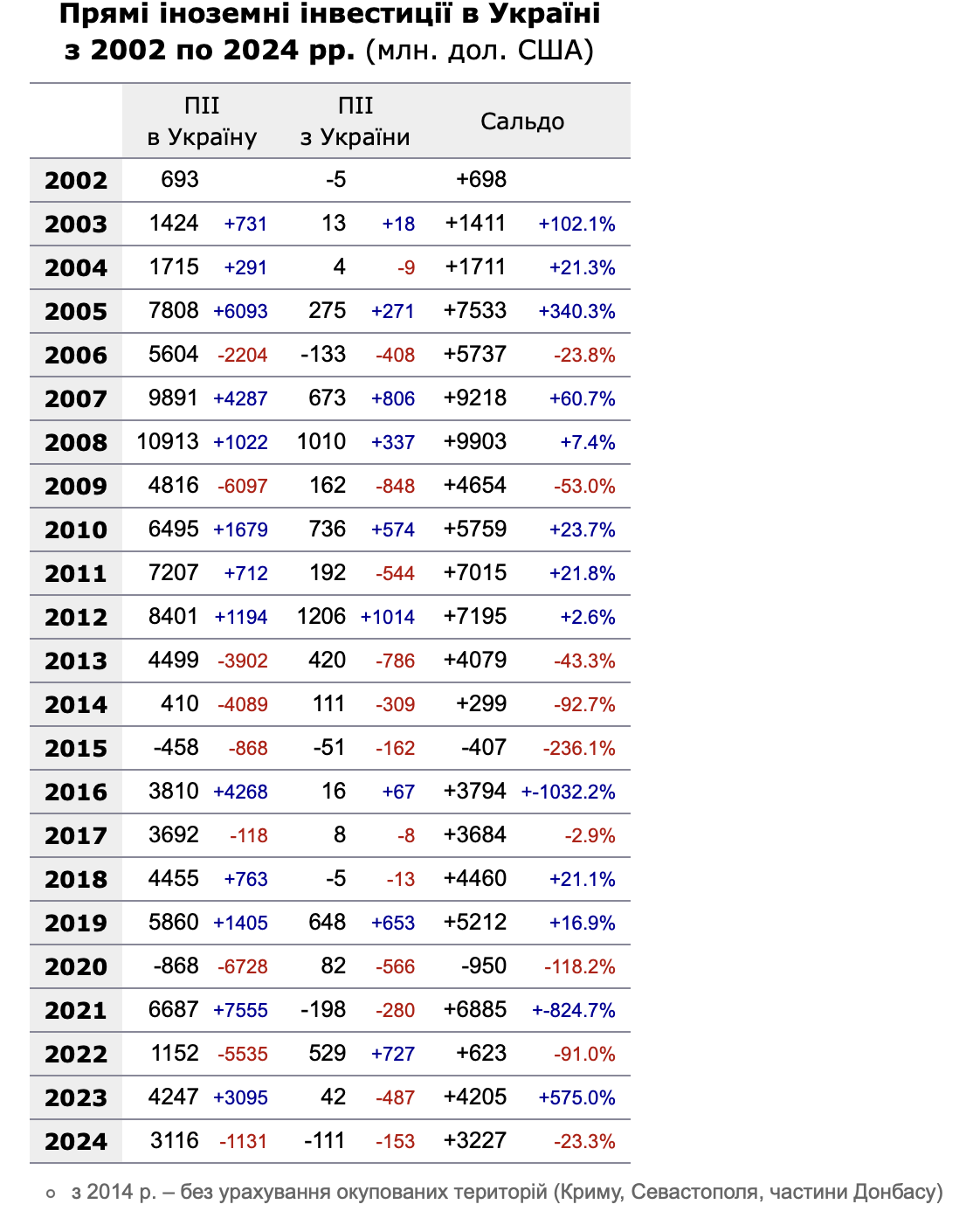 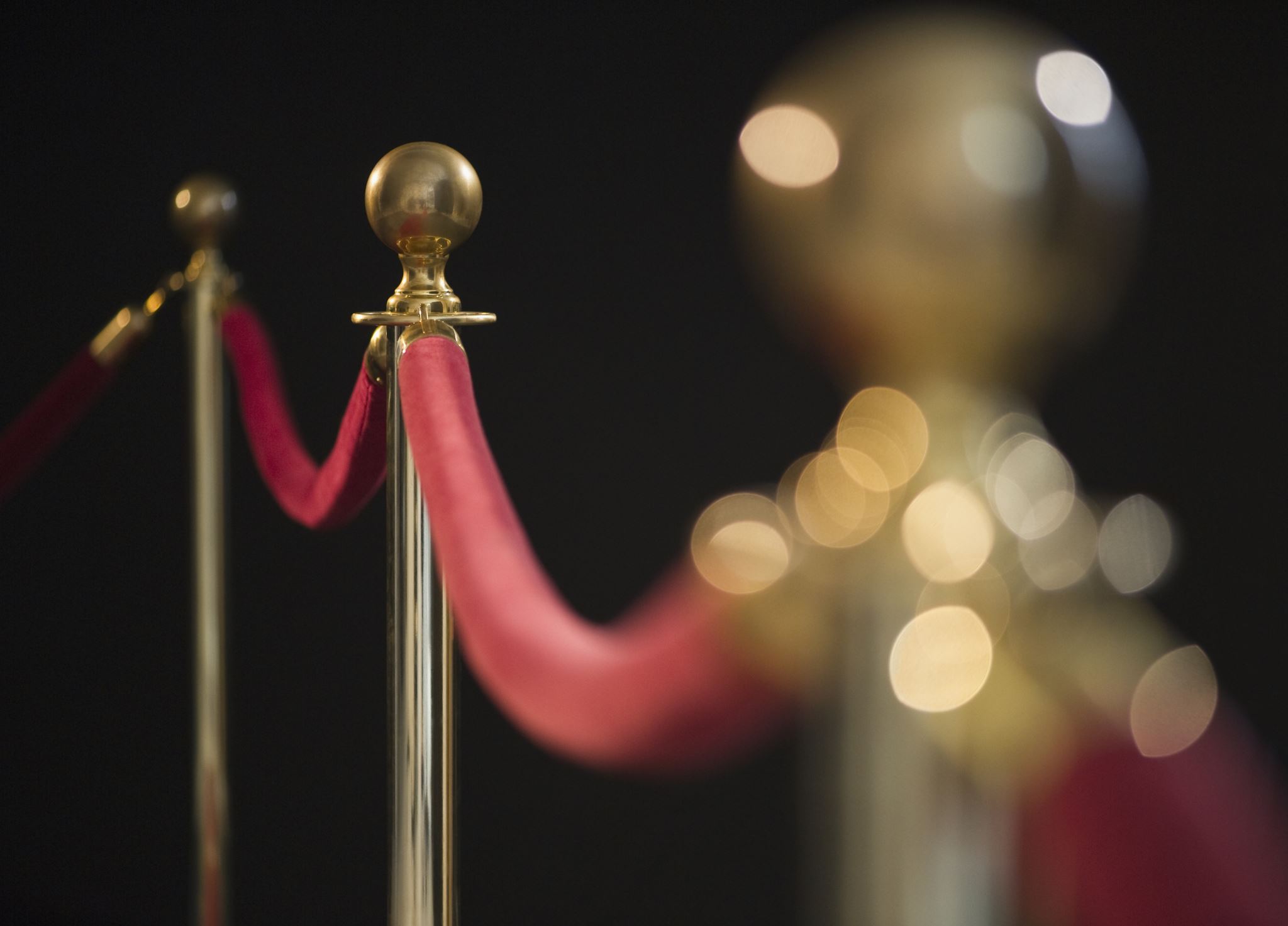 Серед ключових потреб інвестиційного середовища України варто відзначити такі:
заверешення війни;
зміни до антикорупційного законодавства;
захист прав та інтересів інвестора;
зниження відсоткових ставок на кредитування;
галузева дерегуляція адміністративних послуг;
зменшення валютних ризиків;
прозора приватизація;
вдосконалення концесійного законодавства;
спрощення процесів відкриття та закриття бізнесу;
вдосконалення механізмів захисту права власності та ін.
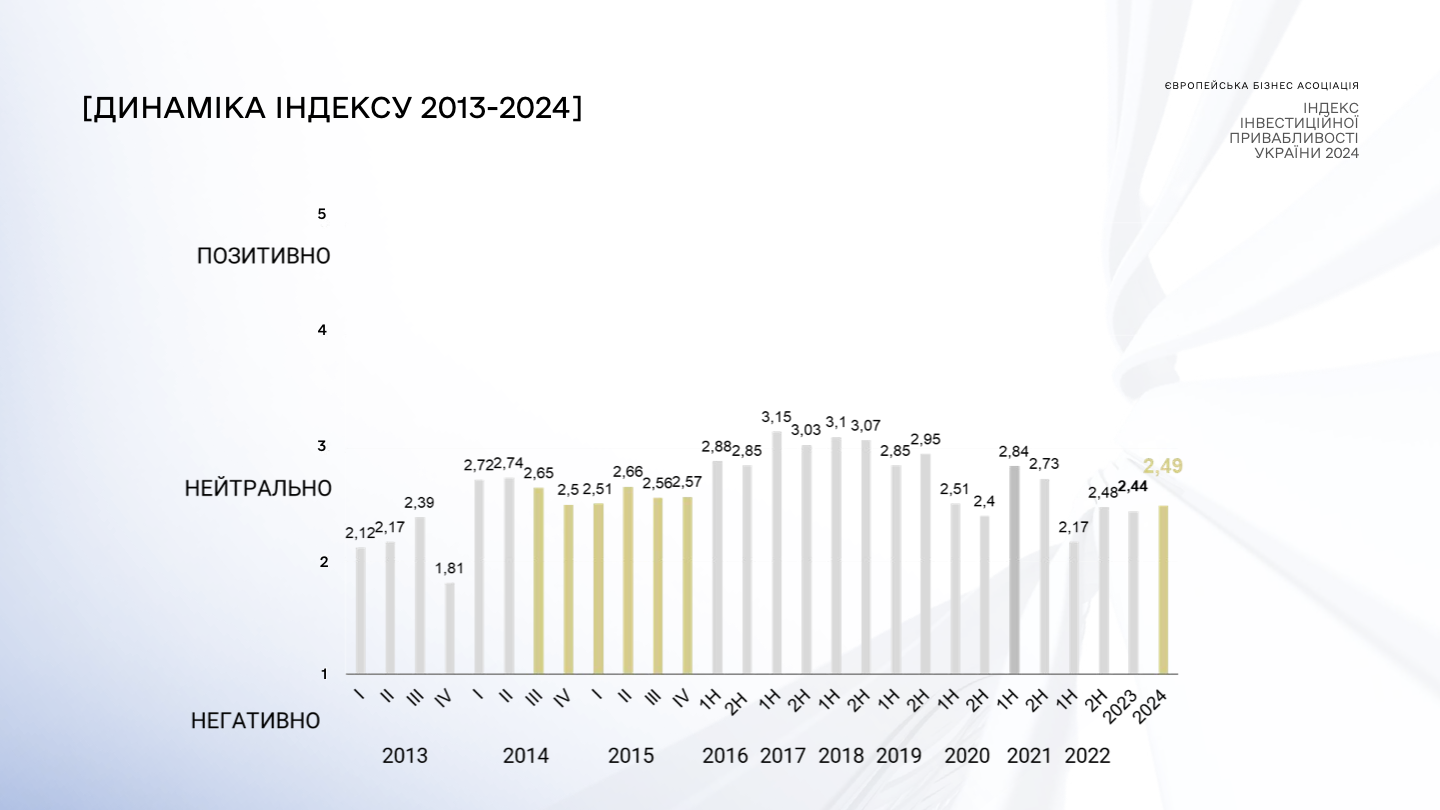 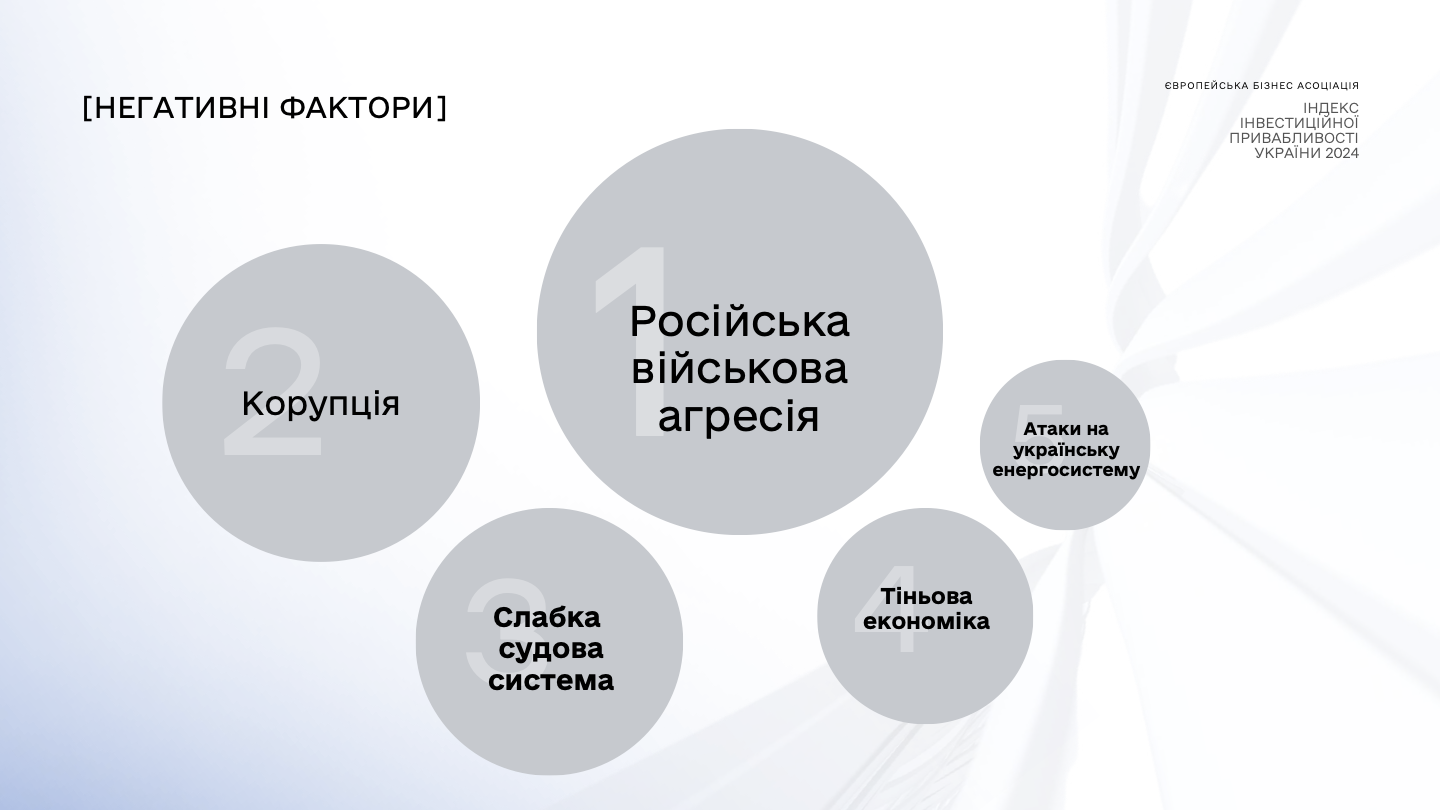 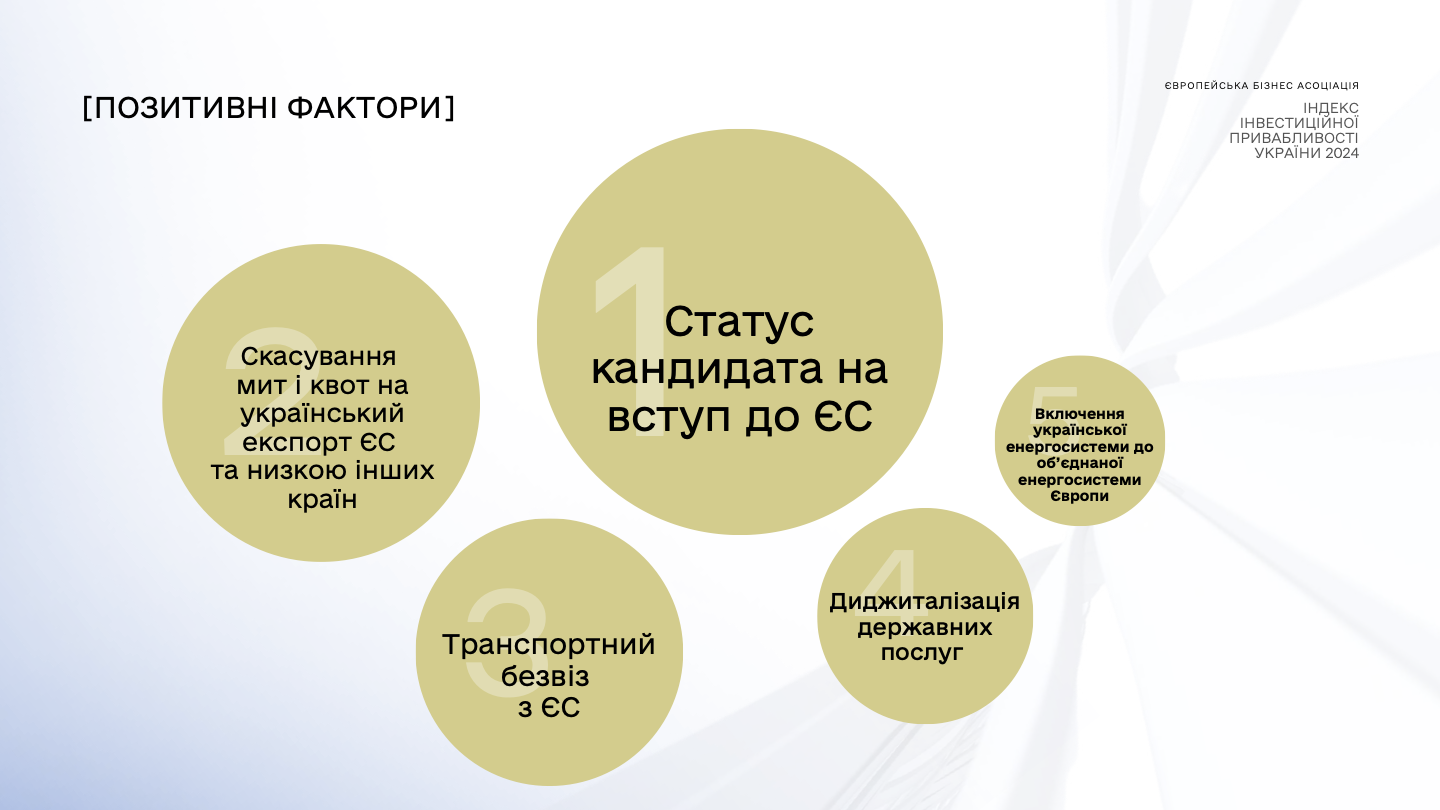 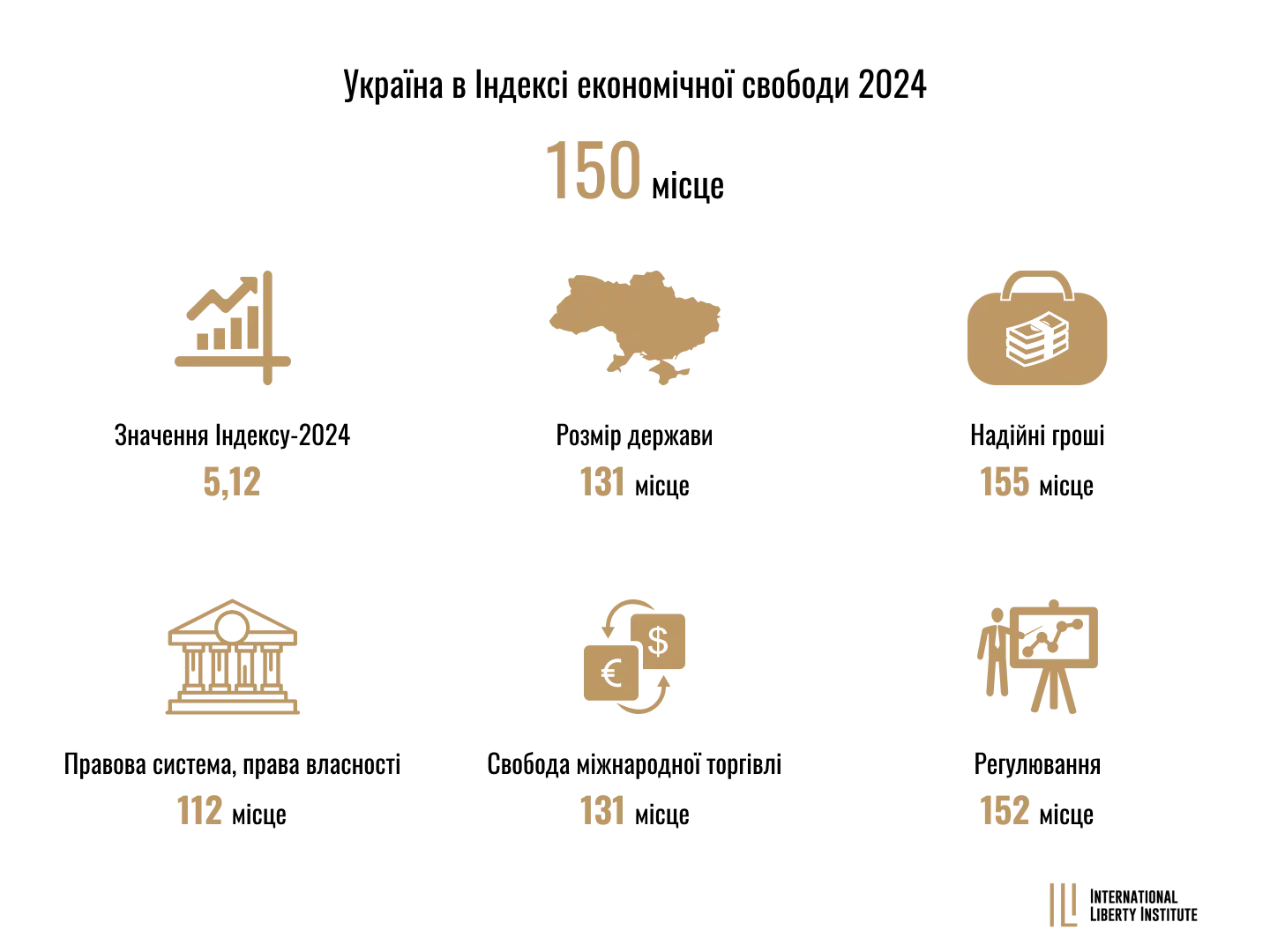 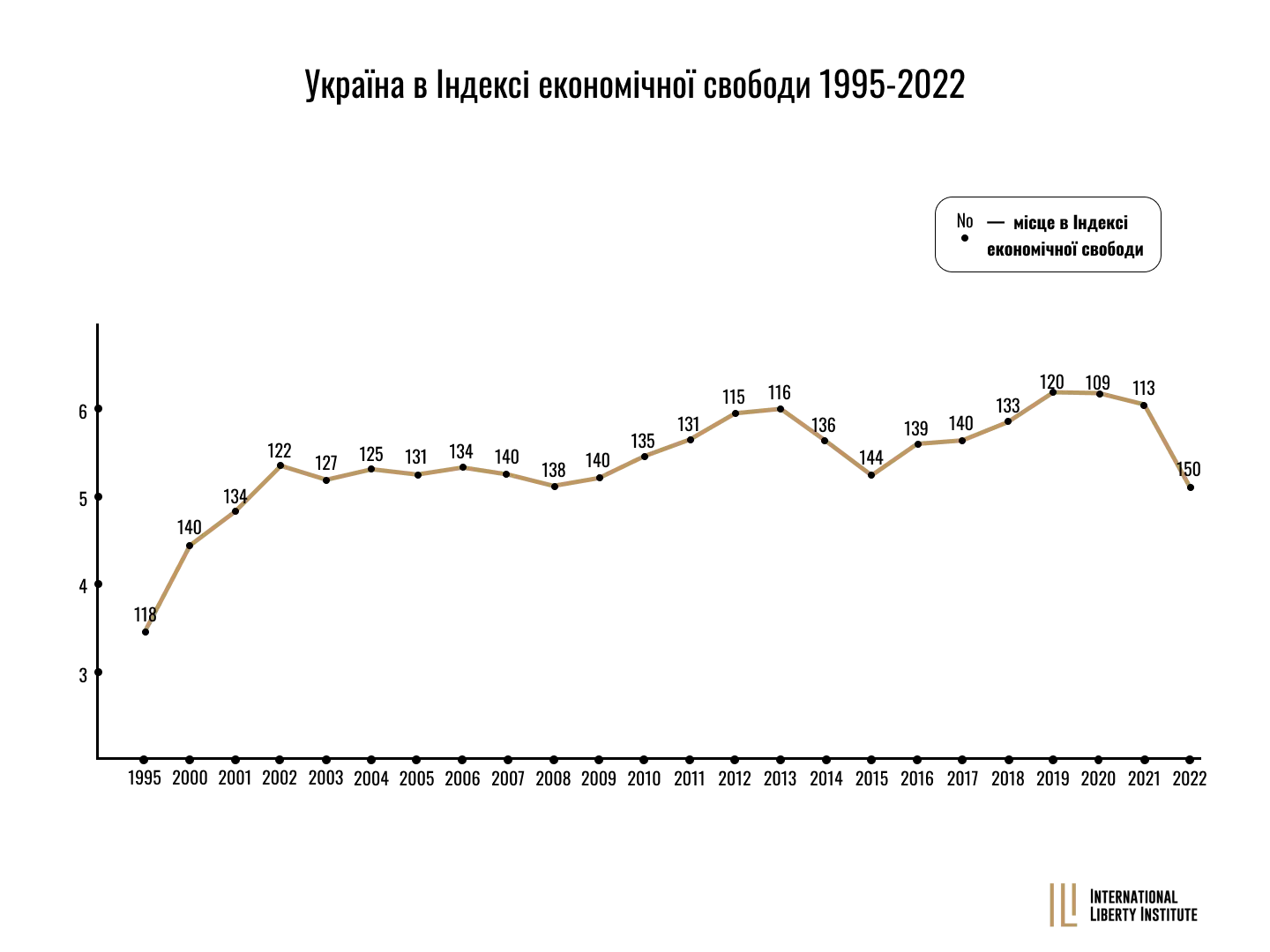